RadioDNS Hybrid Radio
From FM, to DAB, to IP
Kate Tempest
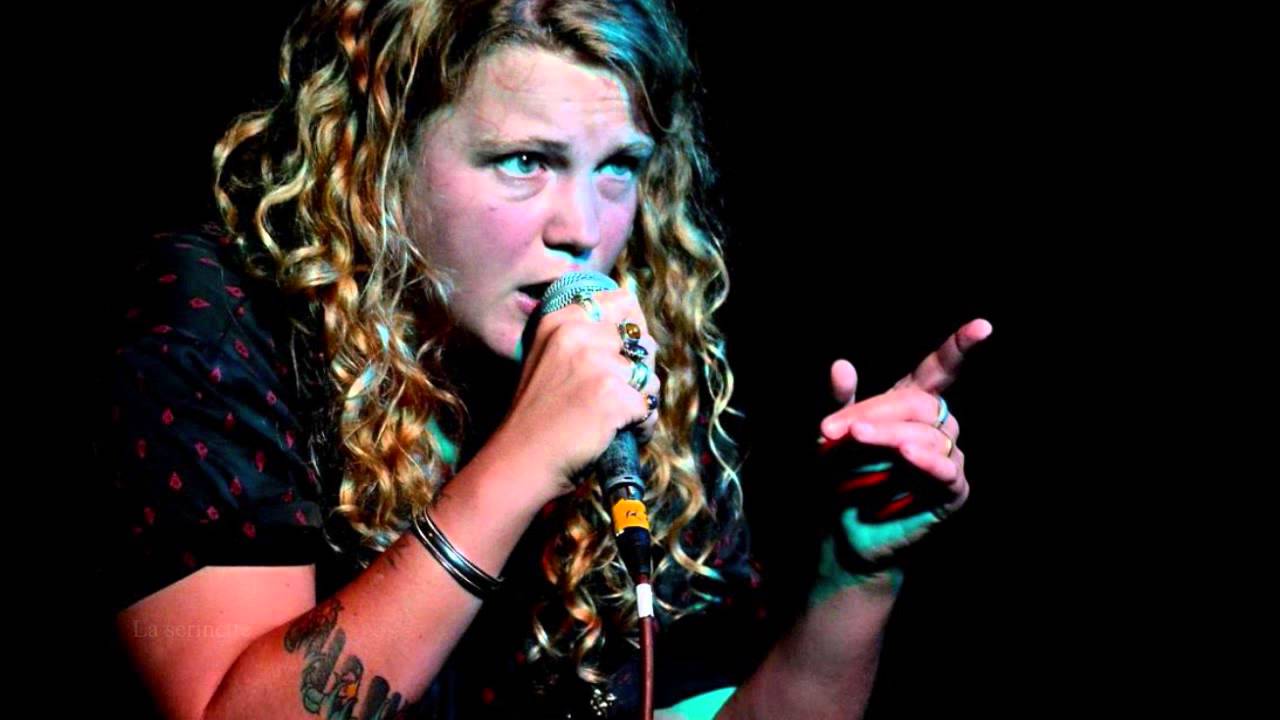 Not Kate Tempest
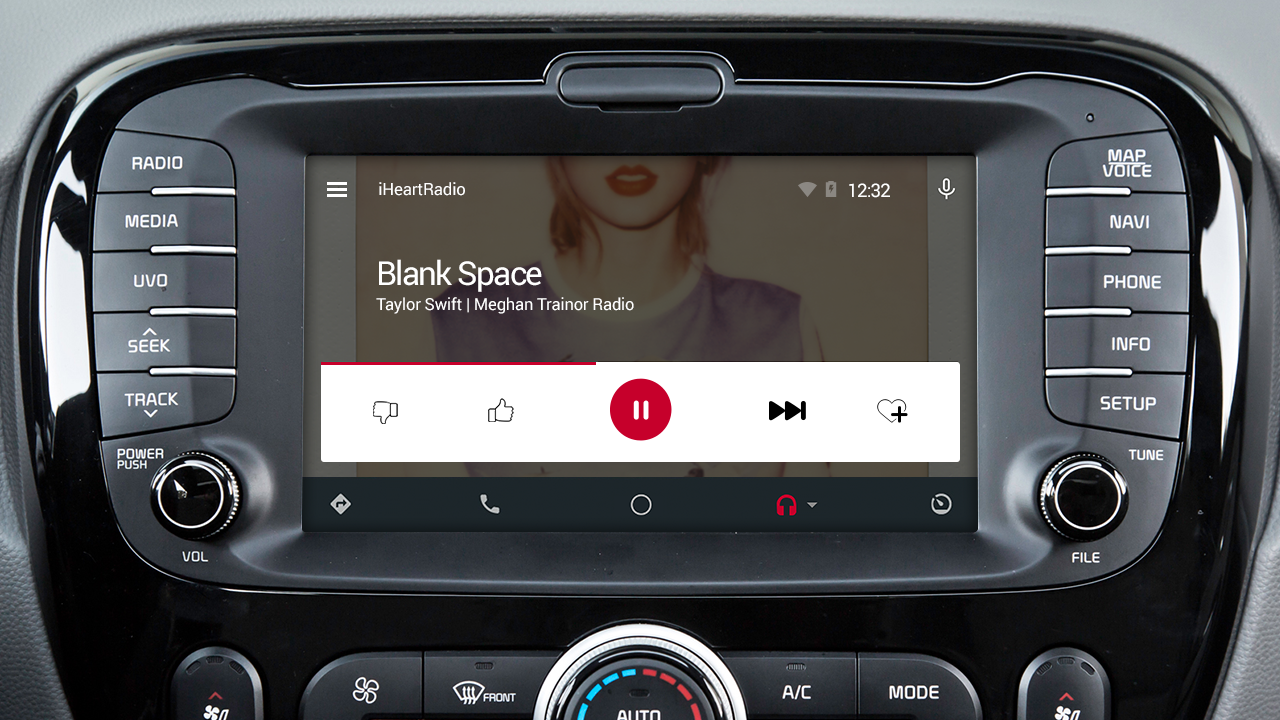 Why Hybrid?
Dashboard screen resolution 		1280px x 720px
“Good” quality image			68kbytes (~550kbits)

FM RDS transmission time		5,958 seconds (.12kbit/s) *
DAB transmission time			89 seconds (8kbit/s) *
IP transmission time			0.55 seconds (1Mbit/s)
* Assumes average 1.3 repetitions to acquisition, using typically available data rates
BroadcastorInternet?
BroadcastandInternet!
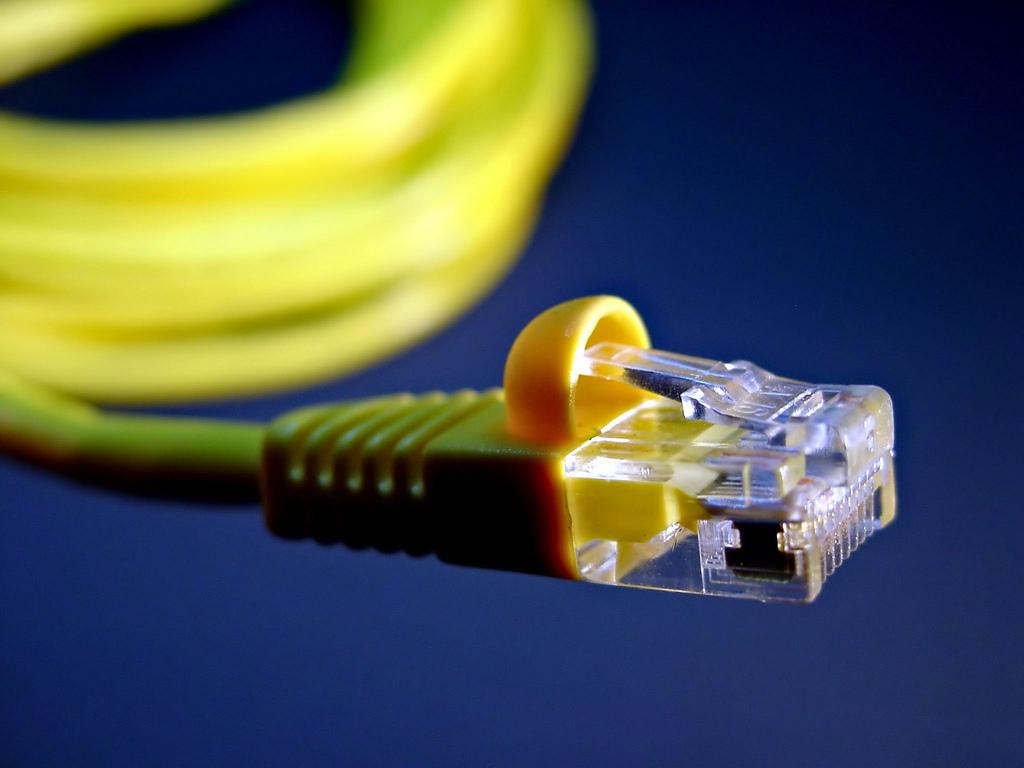 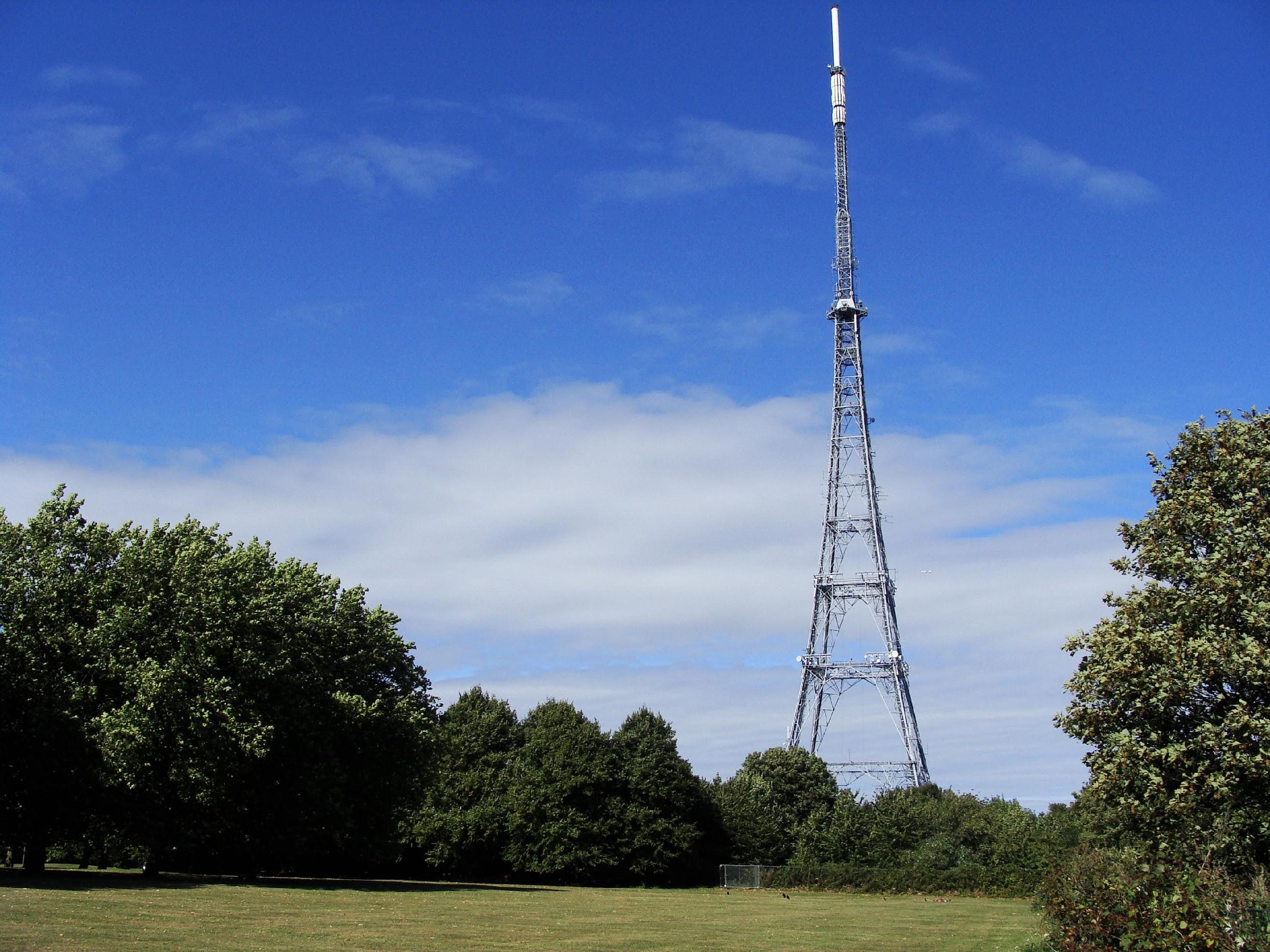 Weaknesses
Inflexible
Low functionality
Hard to measure
No customization
Cost to the user
Cost to the broadcaster
Net neutrality uncertainty
Variable reliability / coverage
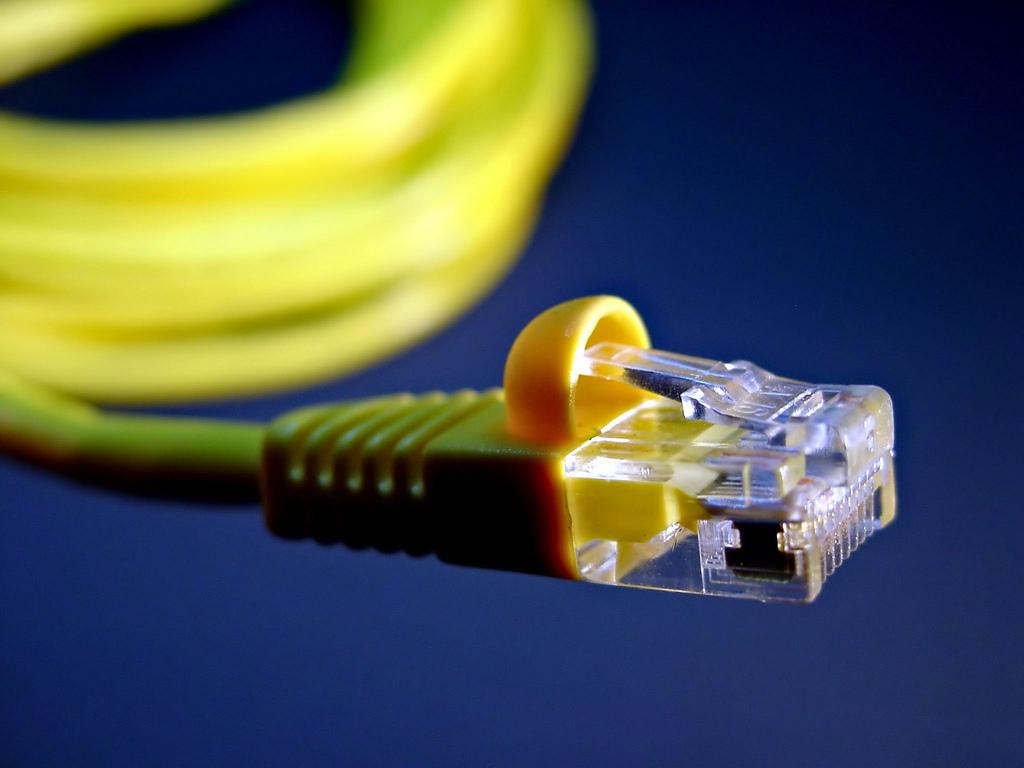 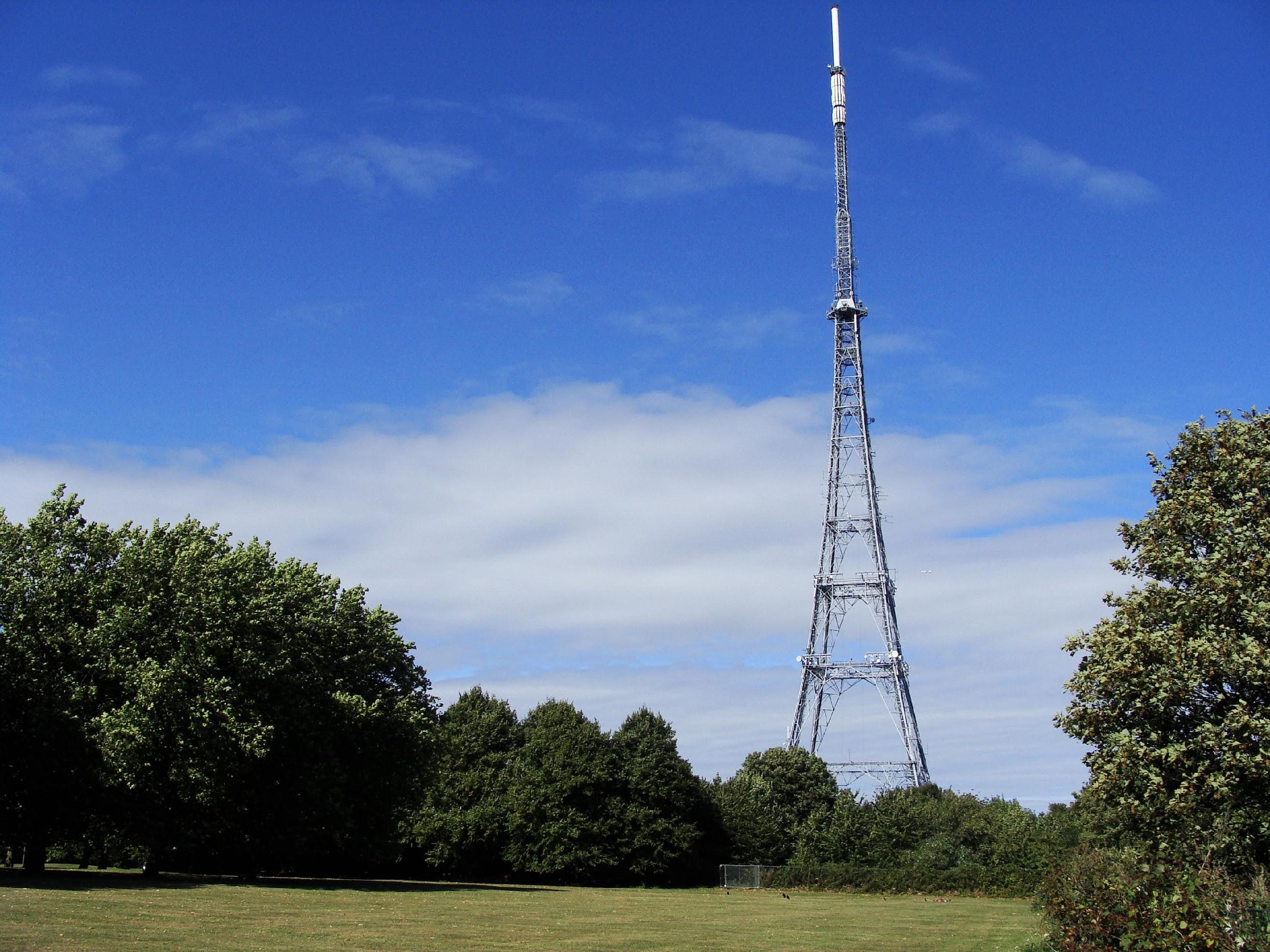 Strengths
Free for the listener
Economic for broadcasters
Stable regulation
Reliable
Widespread coverage
Flexible
Interactive
Measurable
Customizable
Hybrid Radio
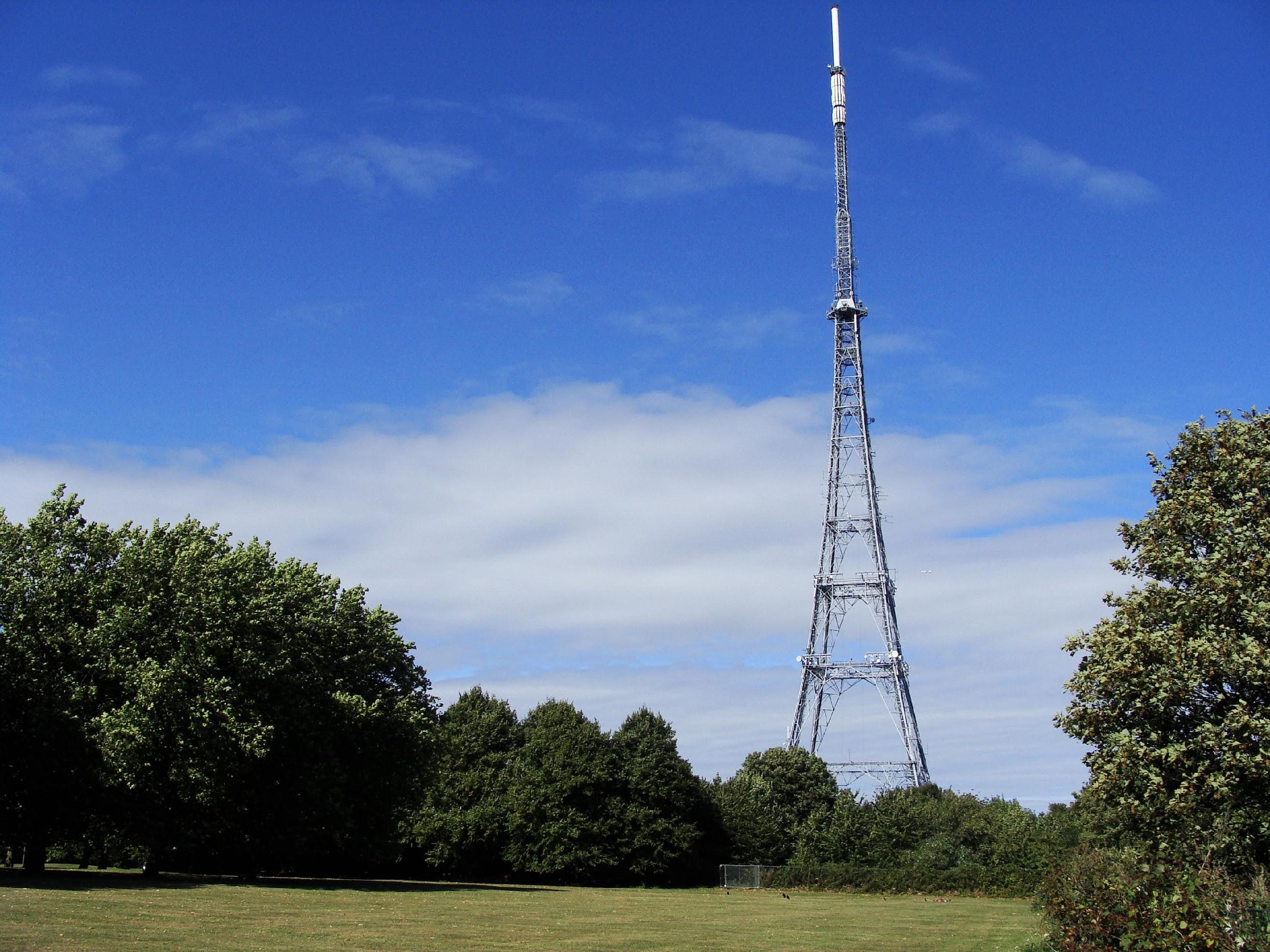 Deliver audio using broadcast
Reliable, ubiquitous, free, economic
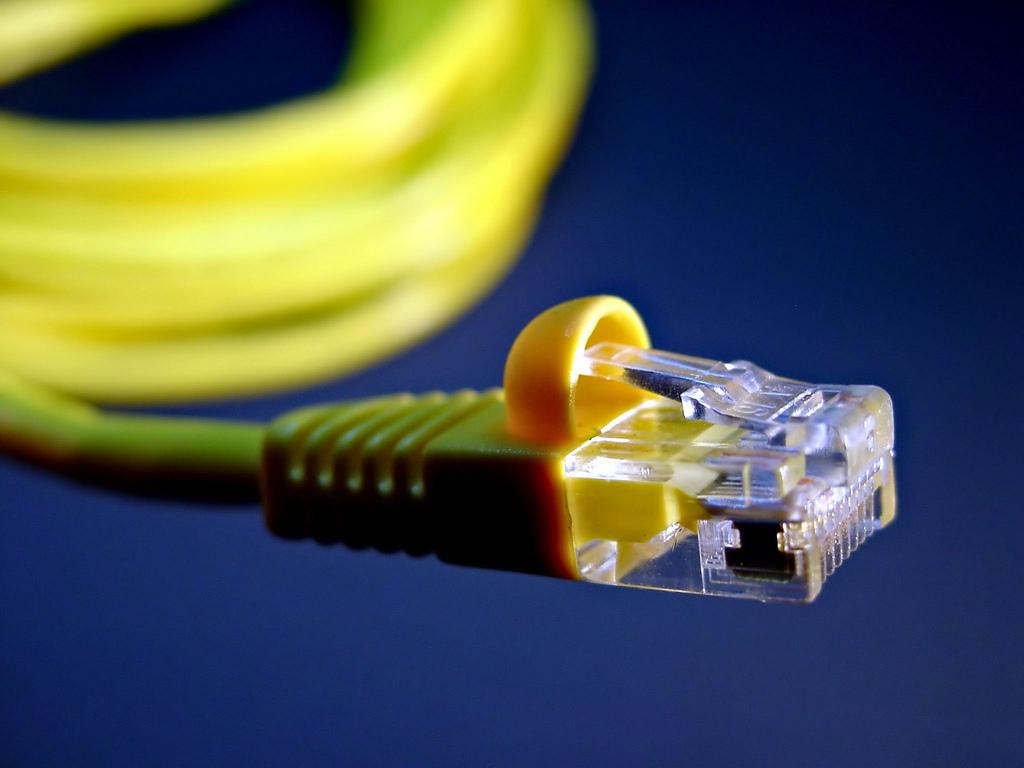 Enhance radio using IP
Add a digital experience & interactivity
Why “RadioDNS”?
RadioDNS operates a specialist DNS server for radio
Helps the radio discover and connect to the radio station using IP

	Capital FM (95.8MHz, RDS PI code C479) = capitalfm.com
	KSNE (106.5MHz, RDS PI code A4DE) = iheartmedia.com
4. Contact to‘capitalfm.com’
Exchange data over IP
1. Existing Identifiers
(e.g. f=95.8MHz, PI=c479)
IP
FM / DAB / HD Radio
2. DNS lookup
‘09580.c479.ce1.fm.radiodns.org’
Capital FM
95.8MHz
capitalfm.com
DNS
3. DNS Response
‘capitalfm.com’
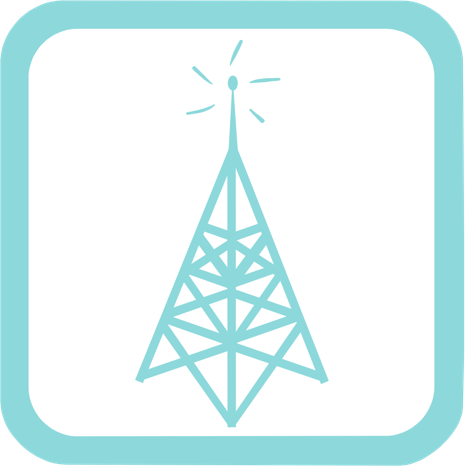 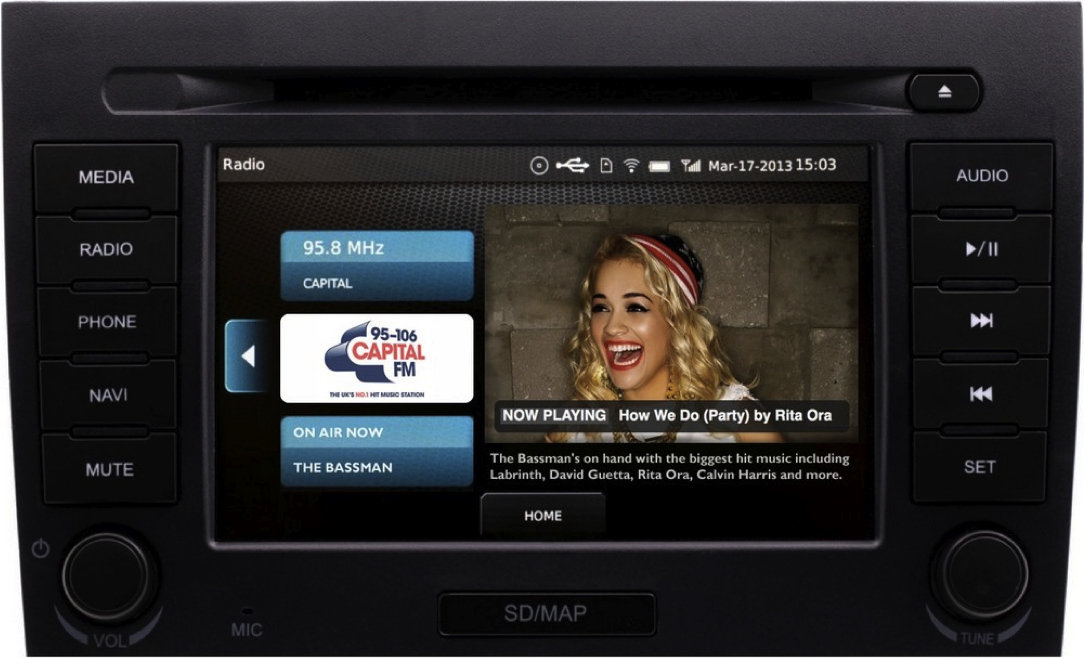 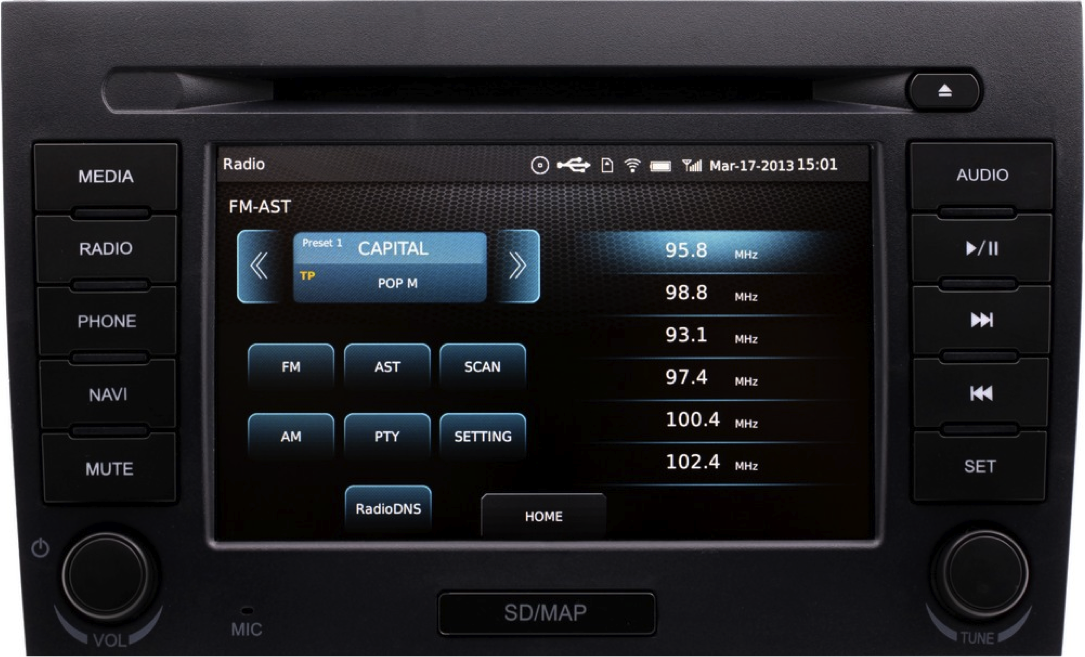 IP
FM / DAB / HD Radio
Capital FM
95.8MHz
capitalfm.com
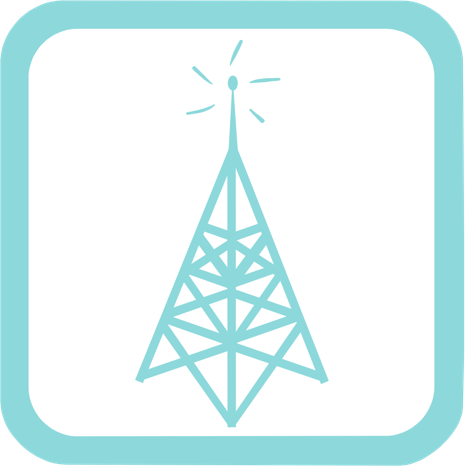 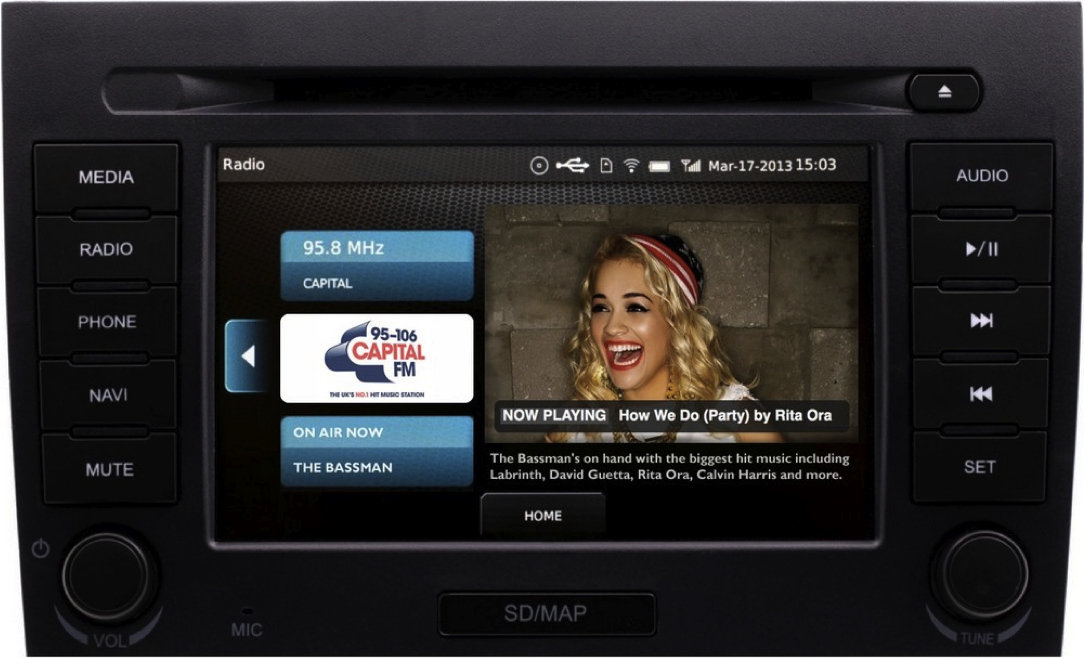 Listener finds station by tuning normally
No central database of stations
The radio connects directly to radio station
NO connections come via RadioDNS
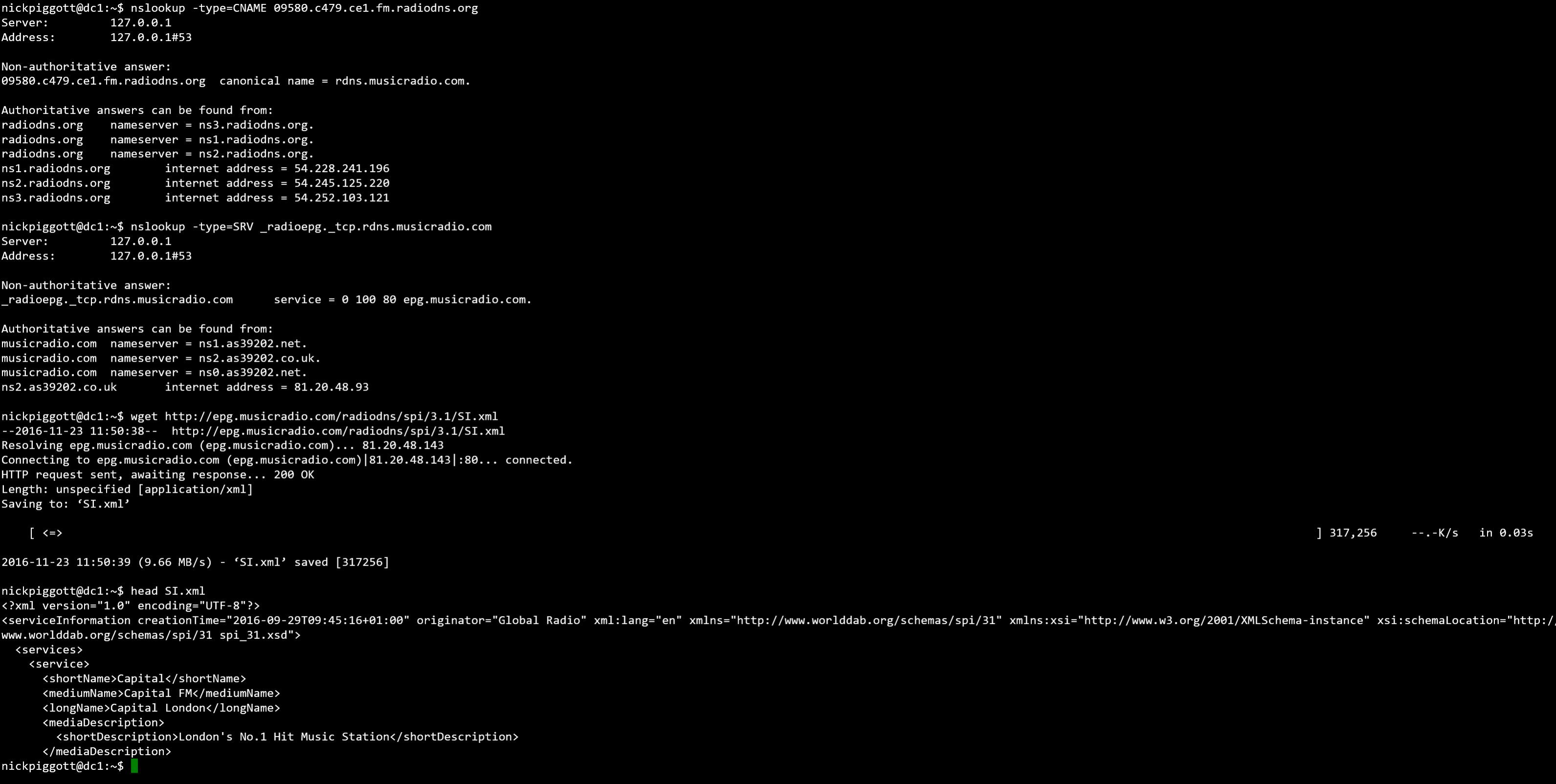 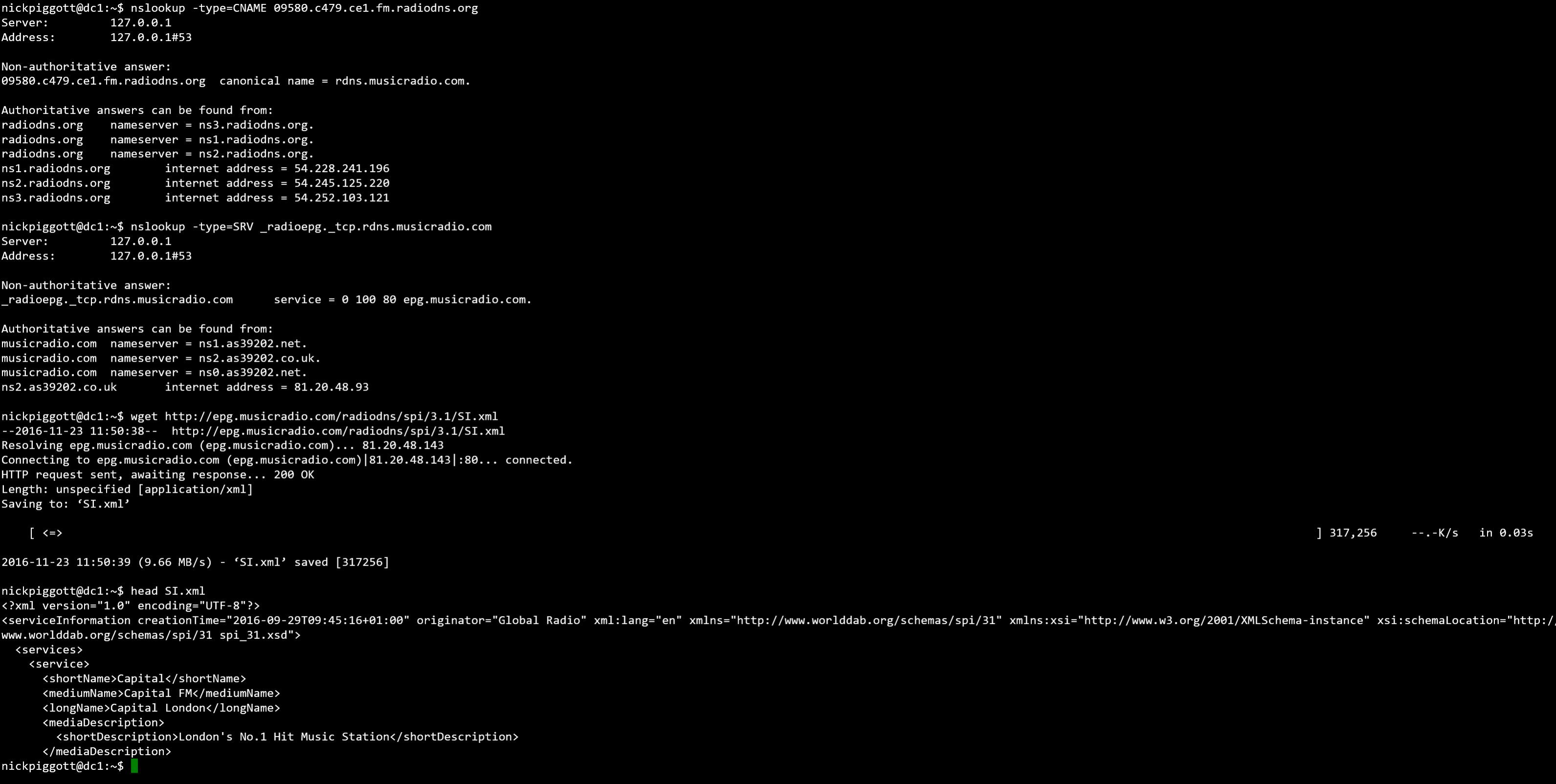 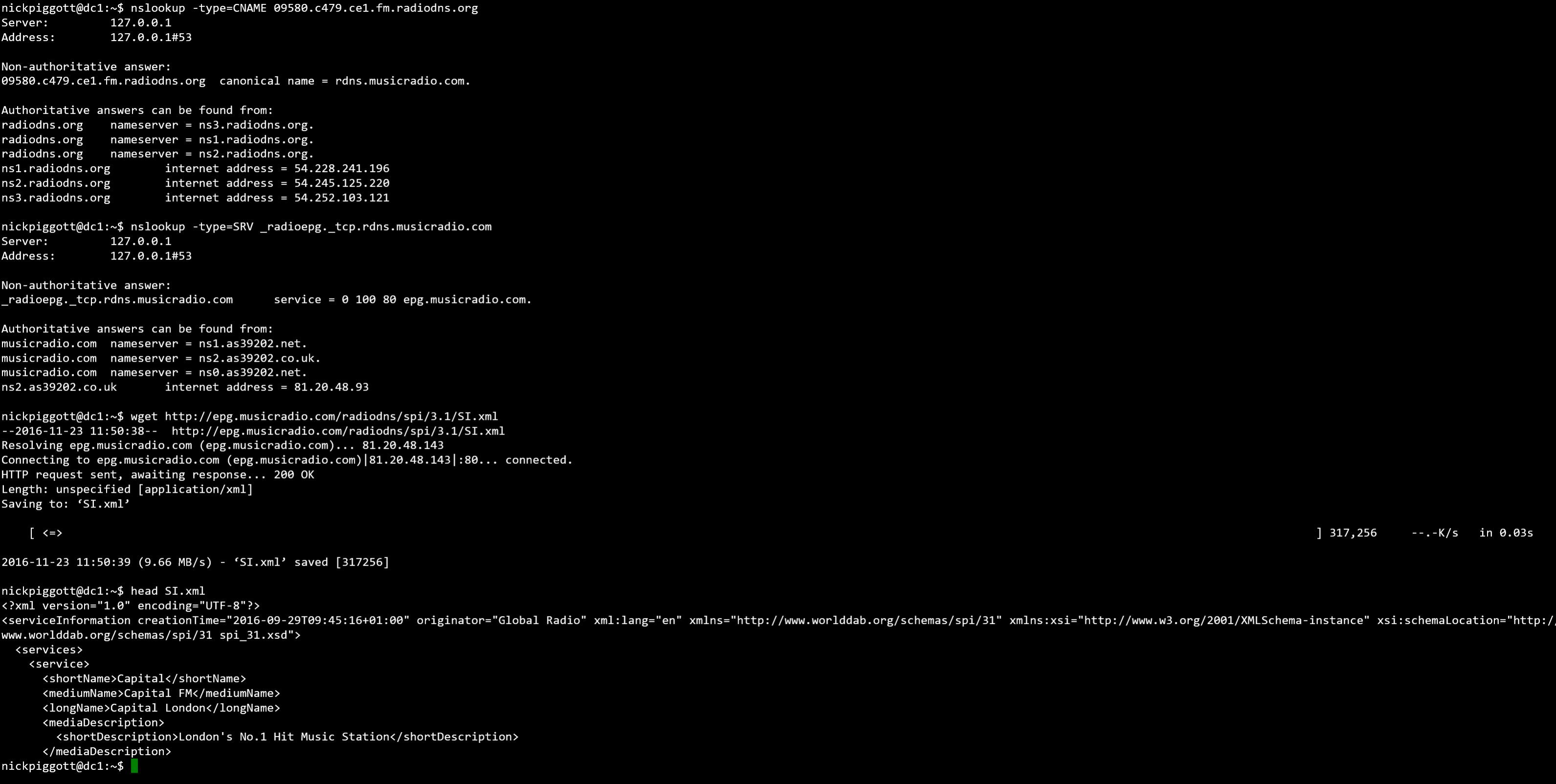 317,256 bytes in 0.03s
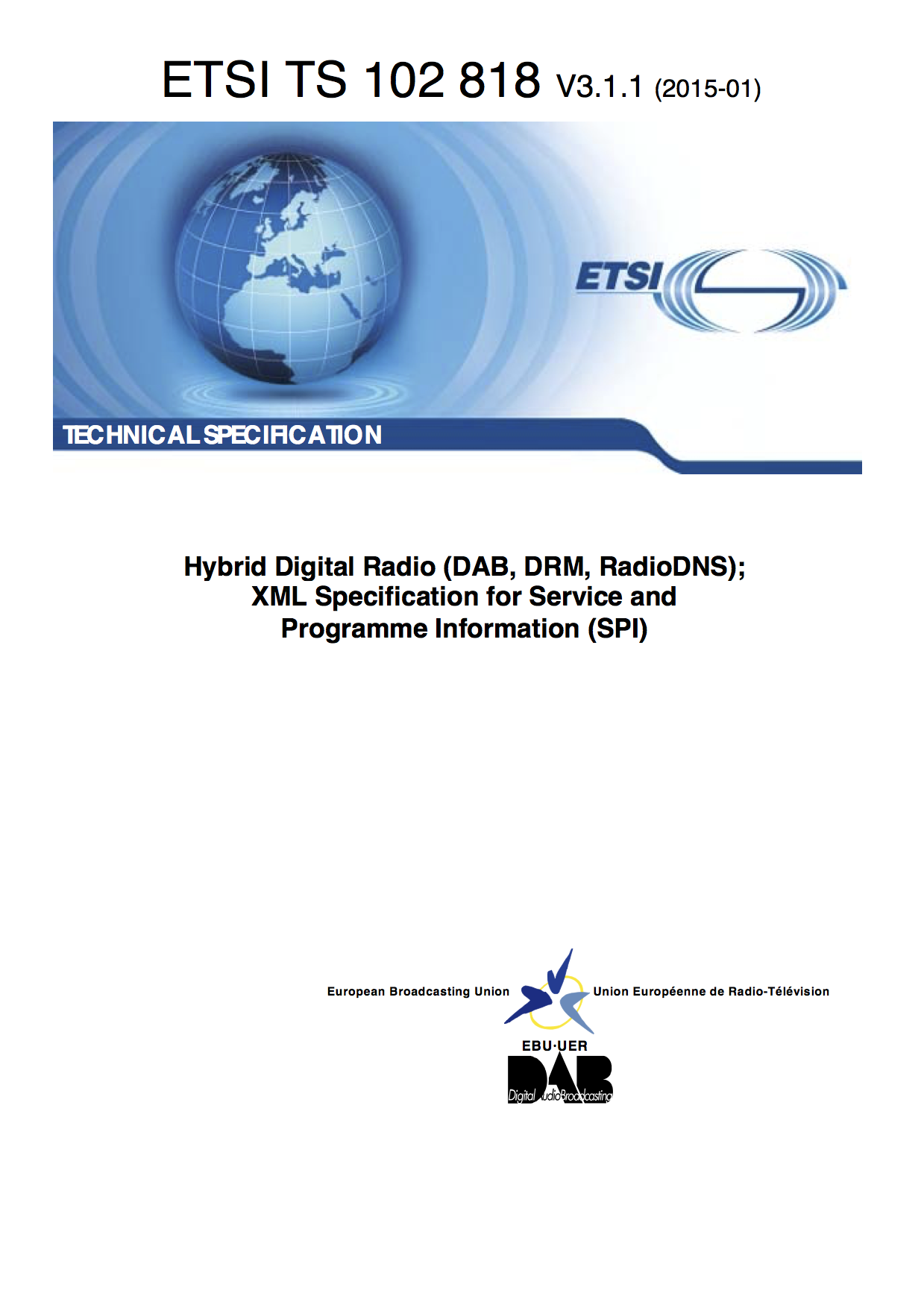 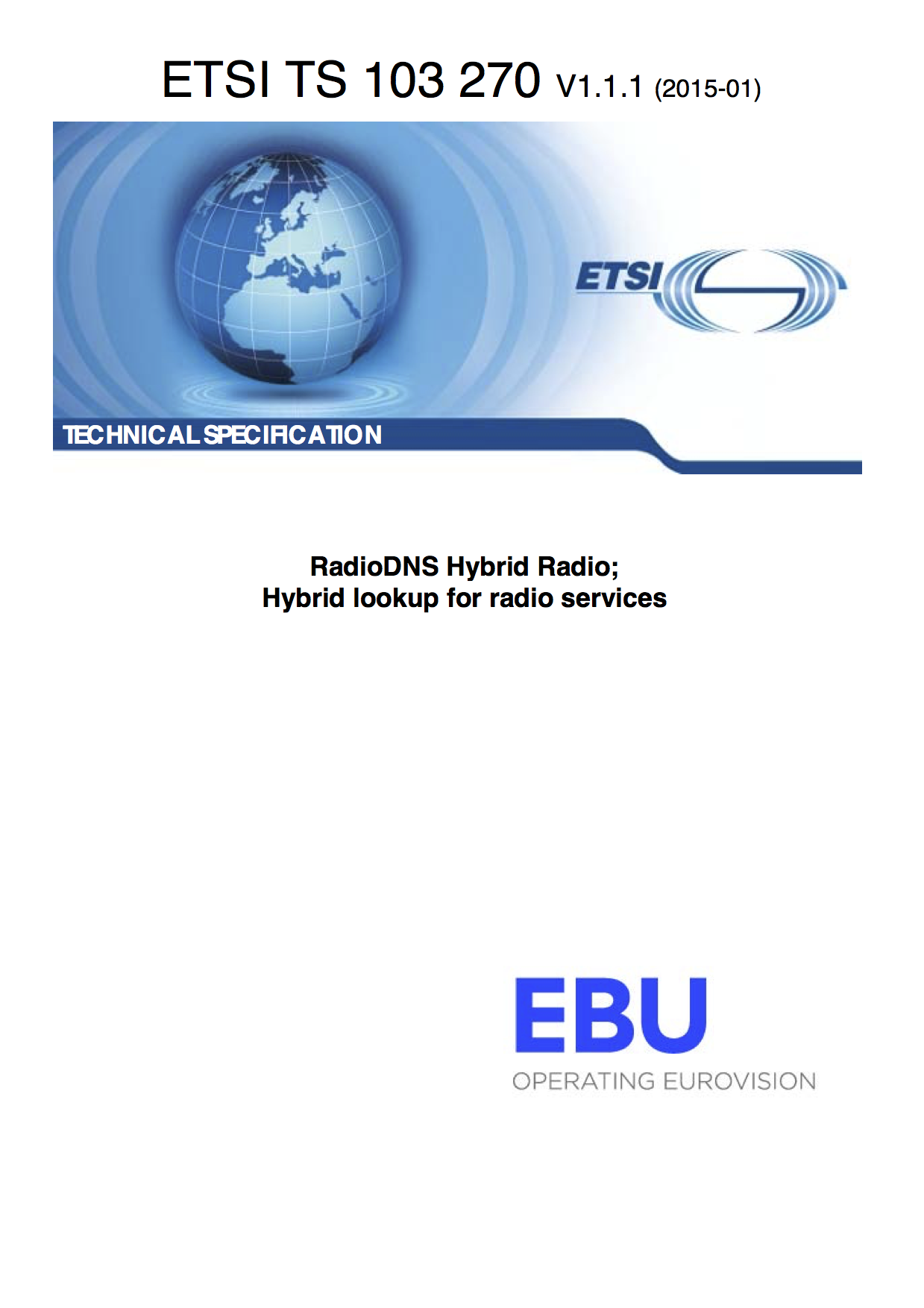 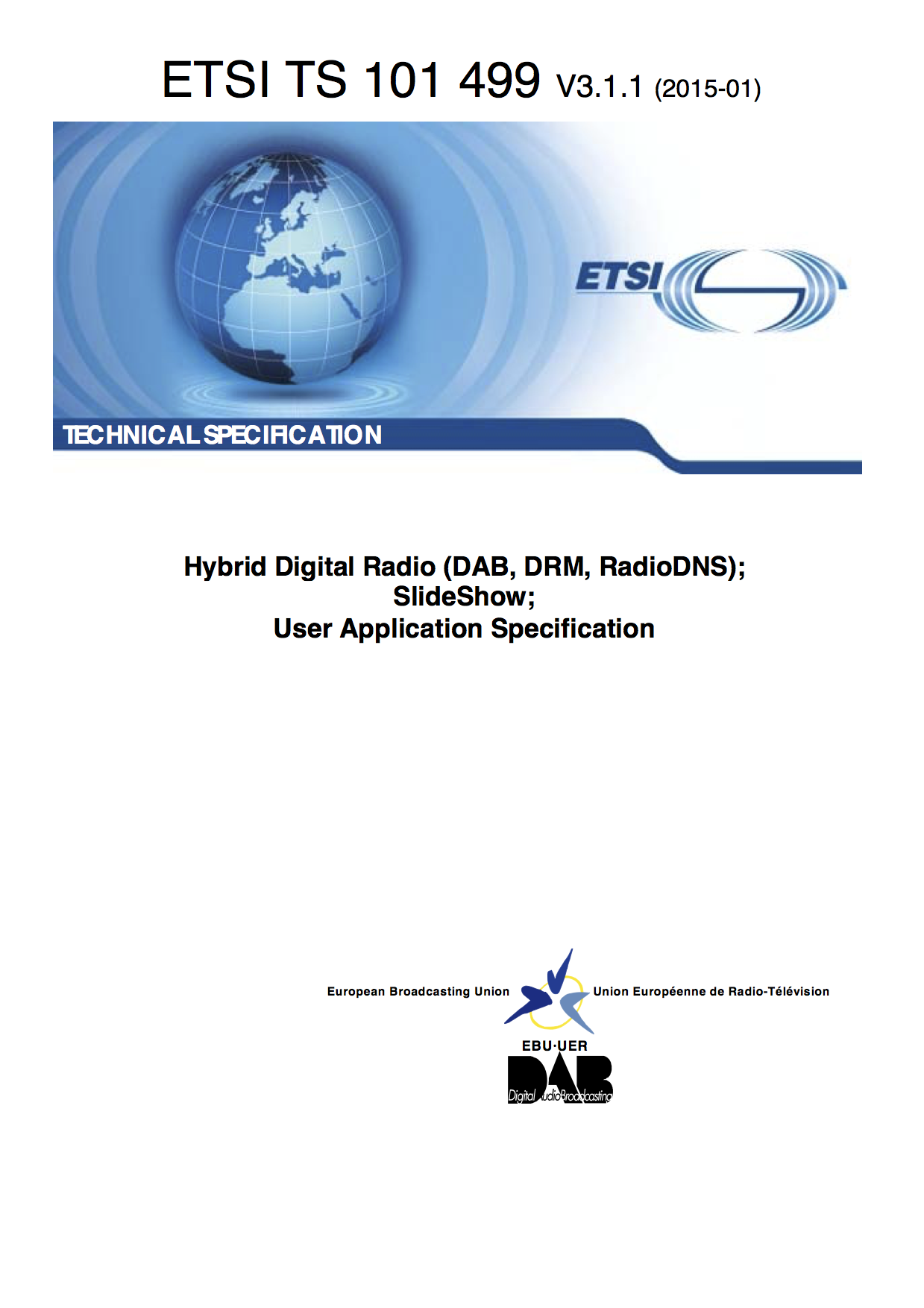 Hybrid Applications
SPI – Service and Programme Information
Names, logos, programme descriptions, phonemes, …
Visual Slideshow
Real-time images and text push service
RadioTAG
Save interesting things you hear on the radio to look at / listen to later
Implementing RadioDNS
Use free / open-source tools:
	SPI			HTTP, XML
	Visuals	 	HTTP, STOMP, JSON
	RadioTAG 	HTTP, JSON, Oauth
Or you can buy a SaaS / Cloud solution from a service provider (e.g Aiir, 7Digital, Pluxbox, AIM)
RadioDNS Hybrid Radio
radiodns.org